Государственное бюджетное образовательное учреждениесреднего профессионального образования«Санкт-Петербургское училище олимпийского резерва №2 (техникум)»
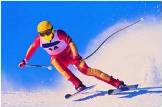 Питленко Галина Георгиевна
Учитель и преподаватель Санкт-Петербургского училища олимпийского резерва №2
Информатика   11 класс Геоинформационные системы (ГИС) Практическая работа
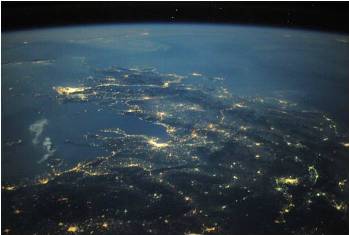 Что такое ГИС?
Геоинформационная система (ГИС) — система сбора, хранения, анализа и графической визуализации пространственных (географических) данных и связанной с ними информацией о необходимых объектах.
ГИС включают в себя возможности cистем управления базами данных (СУБД), редакторов растровой и векторной графики и аналитических средств и применяются в картографии, геологии, метеорологии, землеустройстве, экологии, муниципальном управлении, транспорте, экономике, обороне и многих других областях.
Чем отличается ГИС от обычных бумажных карт?
ГИС – это среда, которая связывает географическую информацию (где что находится) с описательной (что собой это представляет). В отличие от обычных бумажных карт (даже отсканированных), на которых «что вы видите, то и получите», ГИС предоставляет в ваше распоряжение множество слоев разнообразной общегеографической и тематической информации.
Геоинформационные системы в Интернете (ГИС) Практическая работа
1. Результаты работы оформить в виде презентации «Моя Земля – мой дом». Не менее 10 слайдов.
2. Заглавный слайд презентации содержит полное наименование училища, тему, ФИО автора.
3. Скриншоты обрезать в  Word. Вставить в презентацию. Сделать заголовки к каждому скриншоту.
4. Оформить презентацию- выбрать стиль оформления, цвета.                   Дополнительно:
Вставить  звуковое сопровождение, анимацию и др. эффекты.
2 ГИС  Санкт-Петербург
1. Используя гиперссылку, перейти к 2 ГИС Санкт Петербург.
2. Открыть ГИС в режиме online (Версия для компьютера, online версия, Перейти прямо сейчас)
3. Найти на карте организацию по вашему выбору, сделать скриншот. 
4. Скриншот обрезать и сохранить в папке «Скриншоты ФИО»
5. Найти на карте ваше училище, также сделать скриншот и поместить в эту же папку.
2 ГИС Санкт - Петербург
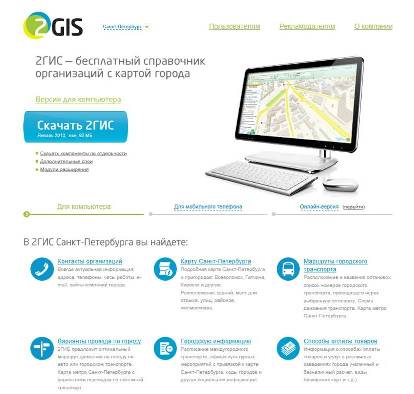 http://spb.2gis.ru/
Училище Олимпийского резерва №2
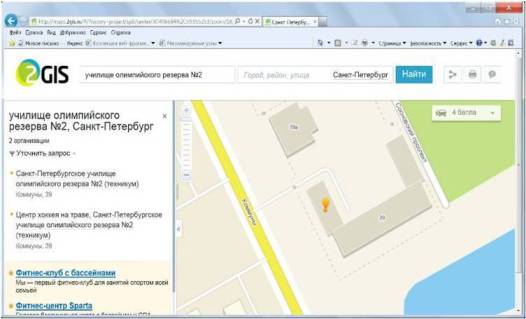 Скриншот с обработкой в Word (обрезка)
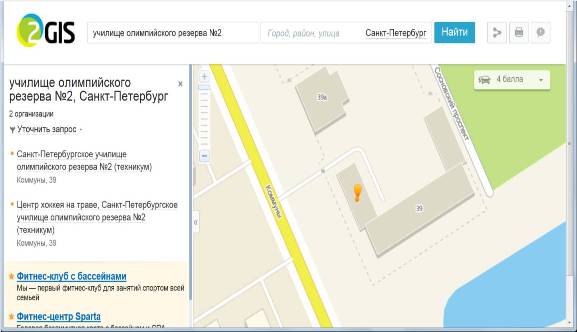 КартыЯндекс
1. Проложить маршрут от Санкт-Петербурга до Москвы. Сделать скриншот.  
2. Сделать скриншот панорамы Красной площади.
3. Проложить маршрут транспортом до училища,  посмотреть  панораму училища. Сделать скриншот.
Все скриншоты хранить в папке «Скриншоты ФИО»
.
Маршрут от Санкт-Петербурга до Москвы
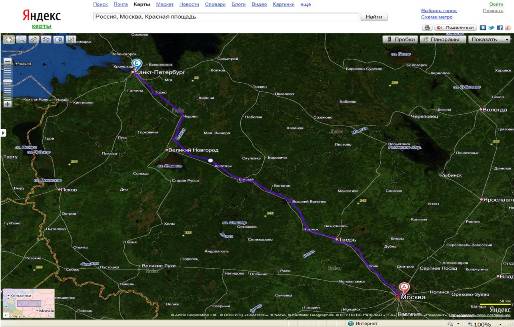 Панорама Красной площади
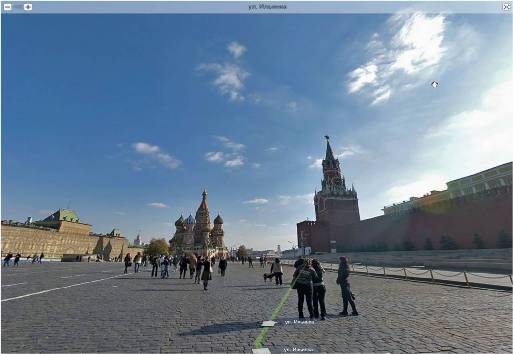 Скриншот панорамы училища
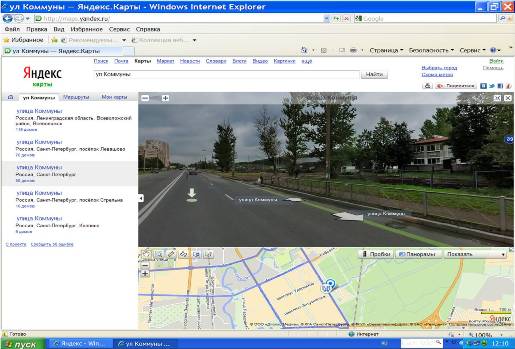 Панорама ул. Коммуны(полноэкранный режим)
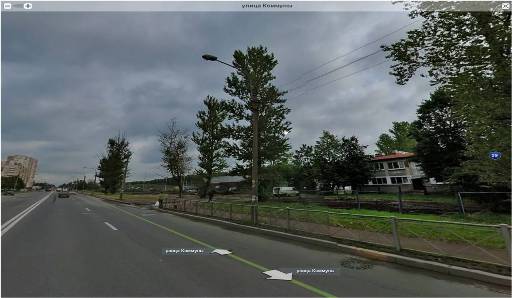 КартыРамблер
1. Проложить маршрут  от своего дома до училища.  Скриншот
2. Выбрать памятник архитектуры в одном из городов России. Сделать скриншот. 

Все скриншоты хранить в папке «Скриншоты ФИО»
.
Маршрут между двумя точками на карте Санкт-Петербурга.
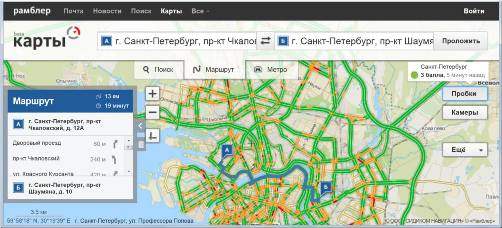 Памятник Петру 1 в Воронеже
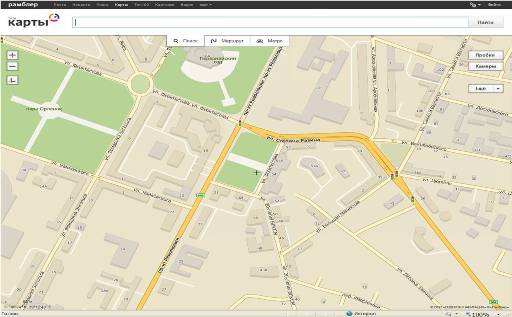 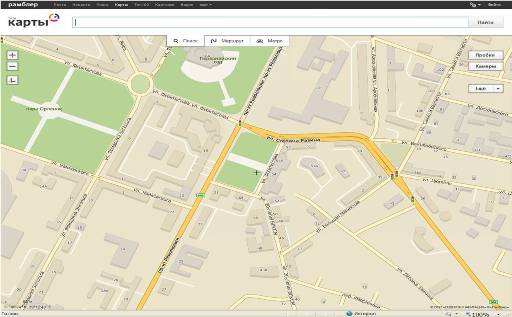 КартыГугл
1.  Проложить пеший маршрут  от  метро Ладожская до училища или маршрут  от своего дома до училища.  Скриншот
2. Сделайте снимок выбранного маршрута со спутника.
3. Сделать скриншот погоды в регионе.
Все скриншоты хранить в папке «Скриншоты ФИО»
.
Пеший маршрут от м. Ладожская до училища
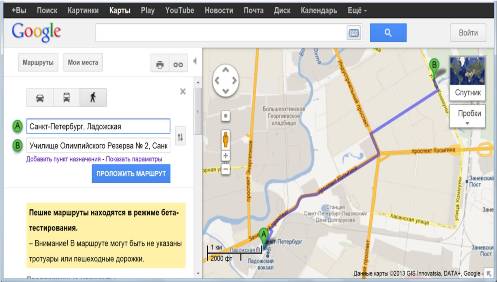 Пеший маршрут от м. Ладожская до училища – снимок со спутника
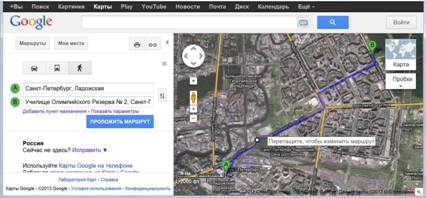 Погода в Ленинградской области
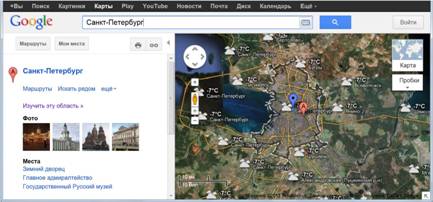 Геоинформационные системы (ГИС)
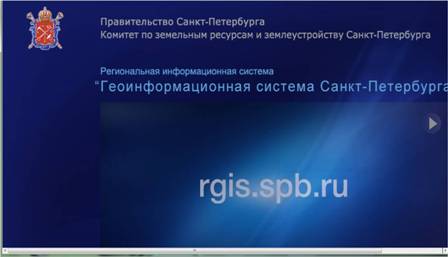 Оформлениепрактической работы
Дополнительно:
Геоинформационная система Санкт-Петербурга  http://rgis.spb.ru/ – работа со слоями ( по выбору). Скриншоты
Результаты работы оформить в виде презентации «Моя Земля – мой дом». Не менее 10 слайдов.
Дополнительно:
Вставить  звуковое сопровождение, анимацию и др. эффекты.